20XX
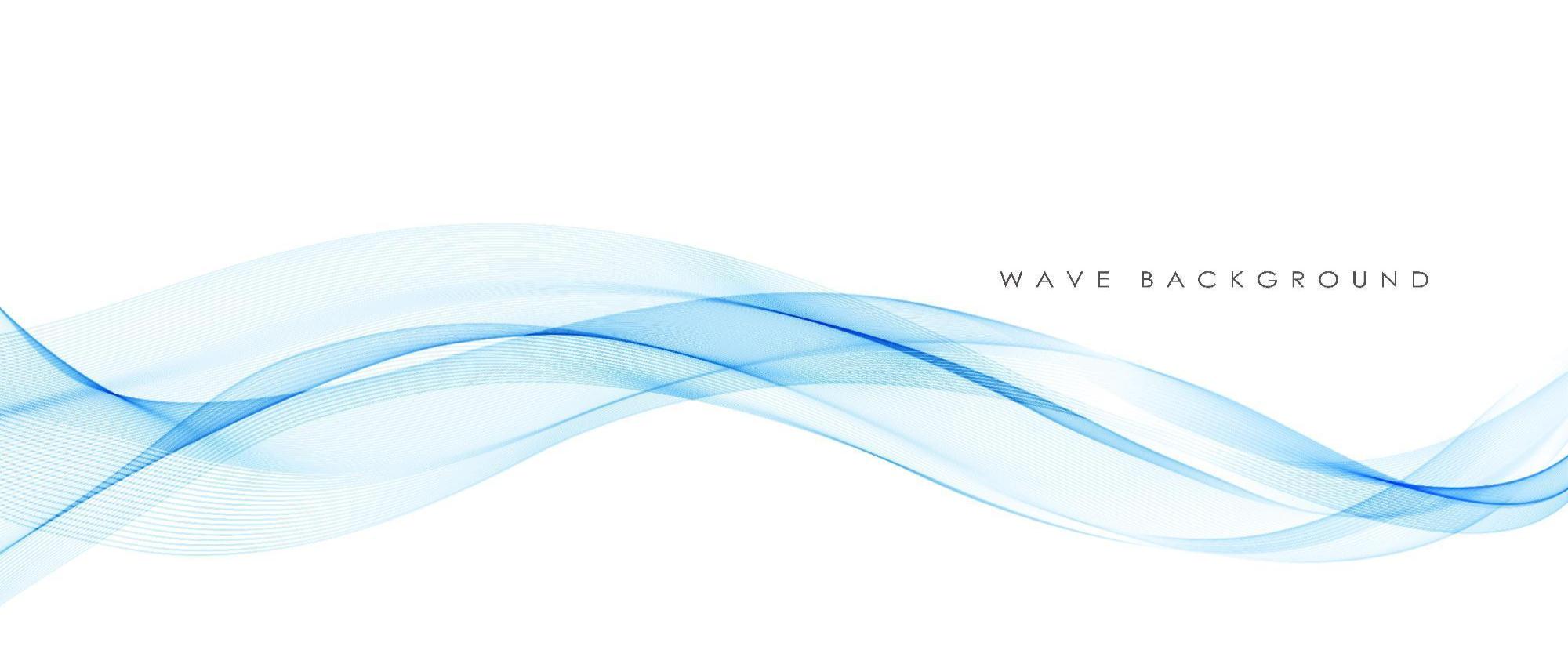 蓝色极简工作汇报
Committed To Your Business
Appropriately empower dynamic leadership skills after business portals globally my ocardinate interactive.
汇报人：优品PPT
COMMITTED
COMM
ITTE
C  O  M  M  I  T  T  E  D
COMM
ITTE
COMMITTED
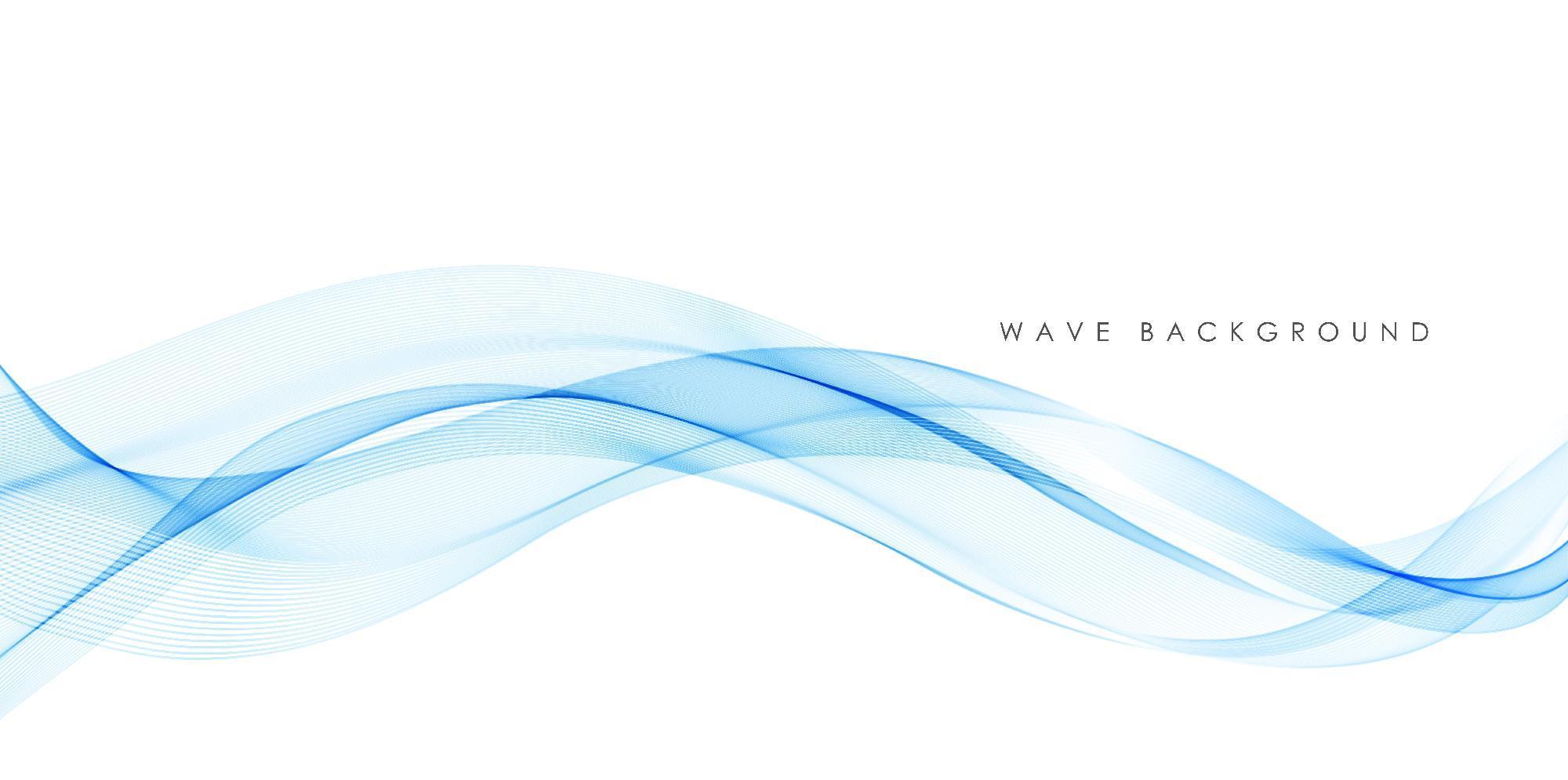 请输入你的标题
请输入你的标题
请输入你的标题
请输入你的标题
Lorem ipsum dolor sit amet, consectetuer adipiscing elit. Aenean commodo ligula eget dolor.
Lorem ipsum dolor sit amet, consectetuer adipiscing elit. Aenean commodo ligula eget dolor.
Lorem ipsum dolor sit amet, consectetuer adipiscing elit. Aenean commodo ligula eget dolor.
Lorem ipsum dolor sit amet, consectetuer adipiscing elit. Aenean commodo ligula eget dolor.
COMMITTED
COMM
ITTE
目   录
https://www.ypppt.com/
CONTENTS
C  O  M  M  I  T  T  E  D
COMM
ITTE
COMMITTED
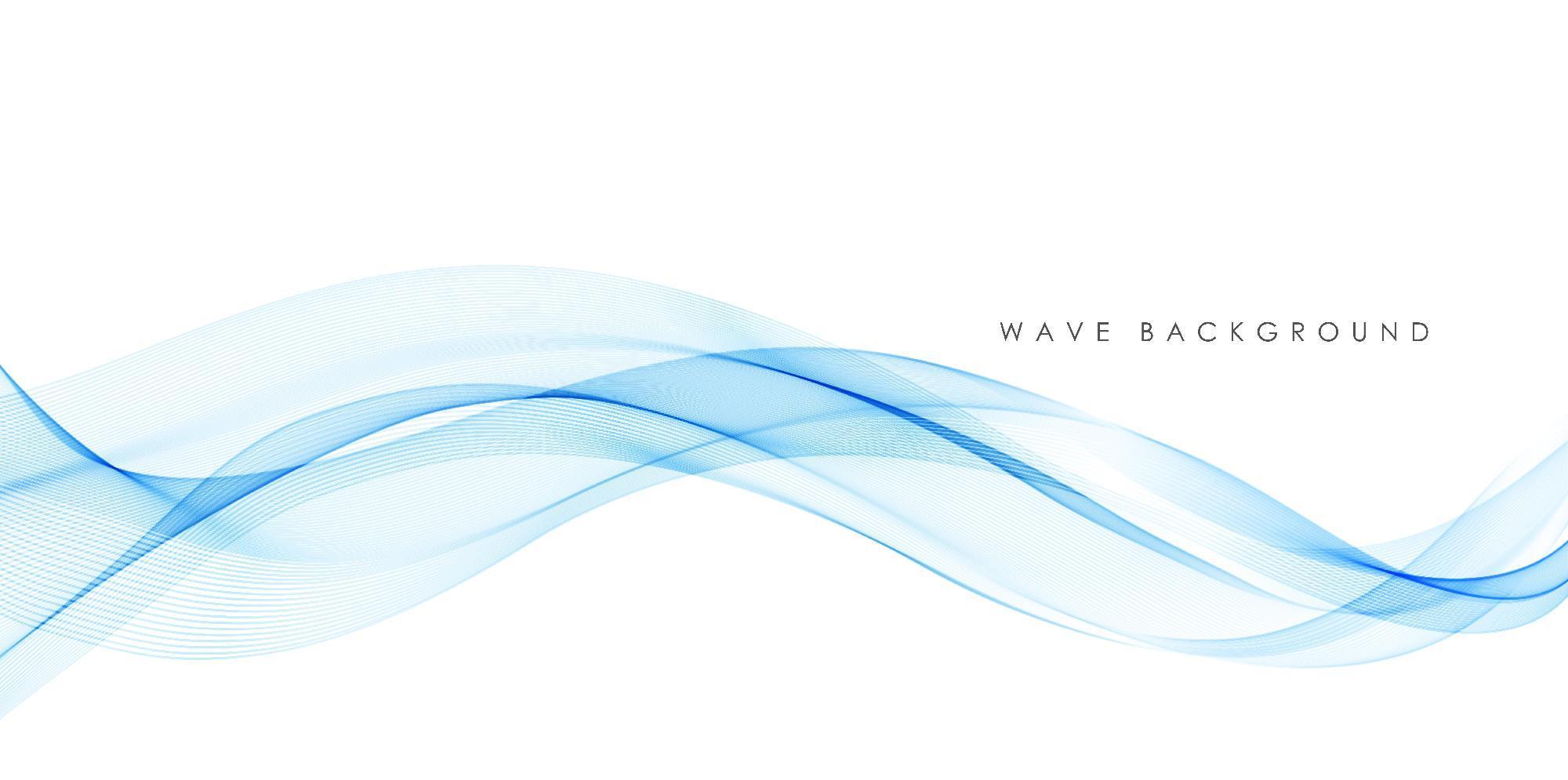 COMMITTED
COMM
ITTE
Work Summary And Review
请输入标题
C  O  M  M  I  T  T  E  D
您的内容打在这里，或者通过复制您的文本后，在此框中选择粘贴，您的内容打在这里您的内容打在这里
优品单元
COMM
ITTE
COMMITTED
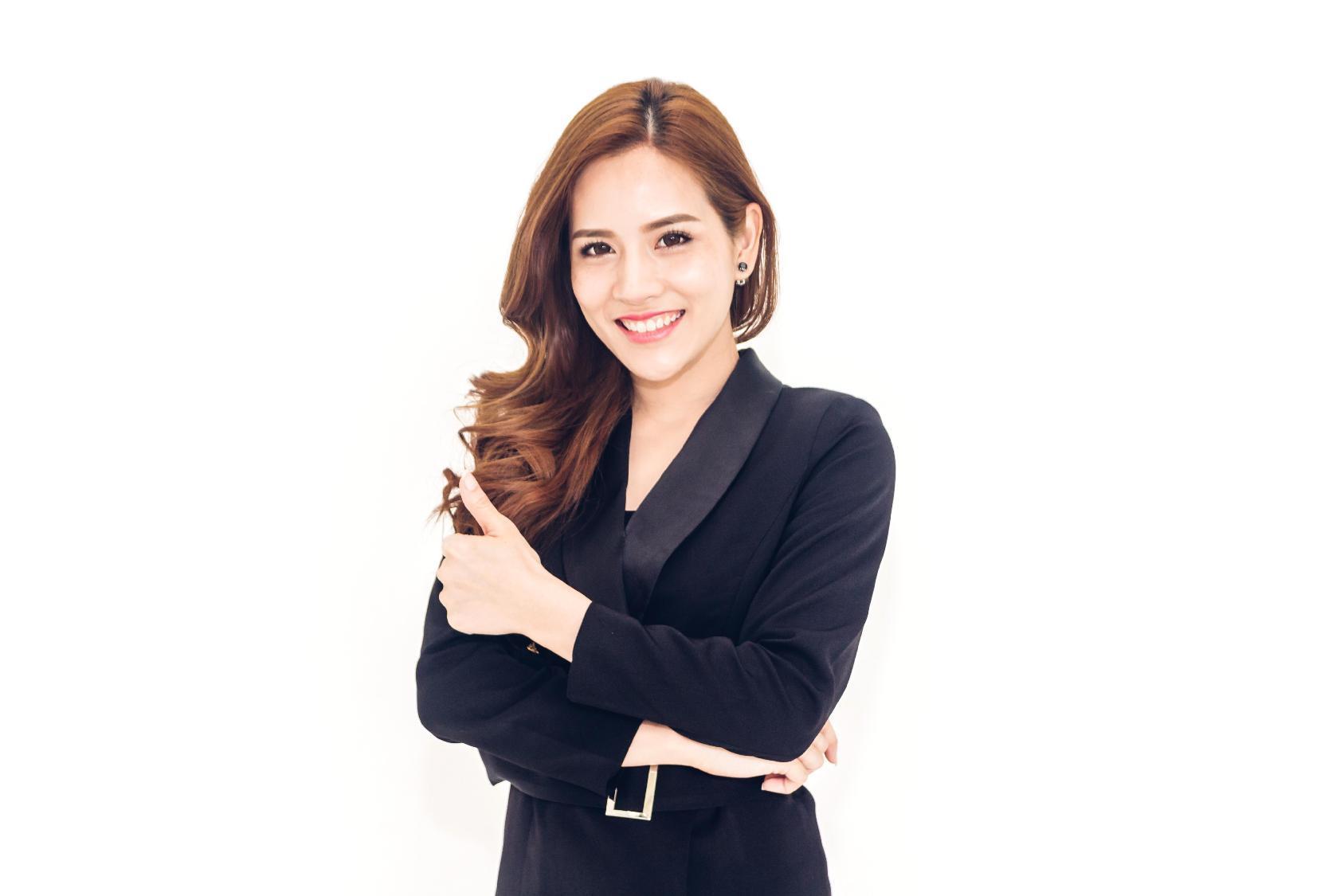 请输入你的标题
请输入您的标题
您的内容打在这里，或者通过复制您的文本后，在此框中选择粘贴，您的内容打在这里您的内容打在这里，在此框中选择粘贴，您的内容打在这里您的内容打在这里，您的内容打在这里您的内容打在这里，在此框中选择粘贴您的内容打在这里，或者通过复制您的文本后，在此框中选择粘贴，您的内容打在这里您的内容打在这里，在此框中选择粘贴，您的内容打在这里您的内容打在这里，您的内容打在这里您的内容打在这里，在此框中选择粘贴
请输入你的标题
YOUR TITLE HERE
添加页面标题内容
添加页面标题内容
请在此处添加具体内容，文字尽量言简意赅，简单说明即可，不必过于繁琐，注意板面美观度。
添加页面标题内容
请在此处添加具体内容，文字尽量言简意赅，简单说明即可，不必过于繁琐，注意板面美观度。
请输入关键字
请输入关键字
请输入关键字
您的内容打在这里，或者通过复制您的文本后，在此框中选择粘贴，您的内容打在这里您的内容打在这里，在此框中选择粘贴，您的内容打在这里您的内容打在这里，您的内容打在这里您的内容打在这里
您的内容打在这里，或者通过复制您的文本后，在此框中选择粘贴，您的内容打在这里您的内容打在这里，在此框中选择粘贴，您的内容打在这里您的内容打在这里，您的内容打在这里您的内容打在这里
您的内容打在这里，或者通过复制您的文本后，在此框中选择粘贴，您的内容打在这里您的内容打在这里，在此框中选择粘贴，您的内容打在这里您的内容打在这里，您的内容打在这里您的内容打在这里
请输入你的标题
03
02
01
单击添加小标题
单击添加小标题
单击添加小标题
02
03
单击此处输入你的正文，文字是您思想的提炼。
单击此处输入你的正文，文字是您思想的提炼。
单击此处输入你的正文，文字是您思想的提炼。
01
请输入你的标题
单击此处输入你的正文，文字是您思想的提炼，为了最终演示发布的良好效果，请尽量言简意赅的阐述观点；根据需要可酌情增减文字，以便观者可以准确理解您所传达的信息。
添加小标题
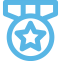 单击此处输入你的正文，文字是您思想的提炼。
添加小标题
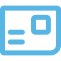 单击此处输入你的正文，文字是您思想的提炼。
40%
40%
请输入标题
请输入标题
单击此处输入你的正文，以便观者可以准确理解您所传达的信息。
单击此处输入你的正文，以便观者可以准确理解您所传达的信息。
请输入你的标题
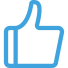 30%
请输入标题
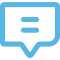 单击此处输入你的正文，以便观者可以准确理解您所传达的信息。
15%
请输入标题
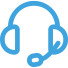 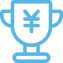 单击此处输入你的正文，以便观者可以准确理解您所传达的信息。
PPT模板 http://www.ypppt.com/moban/
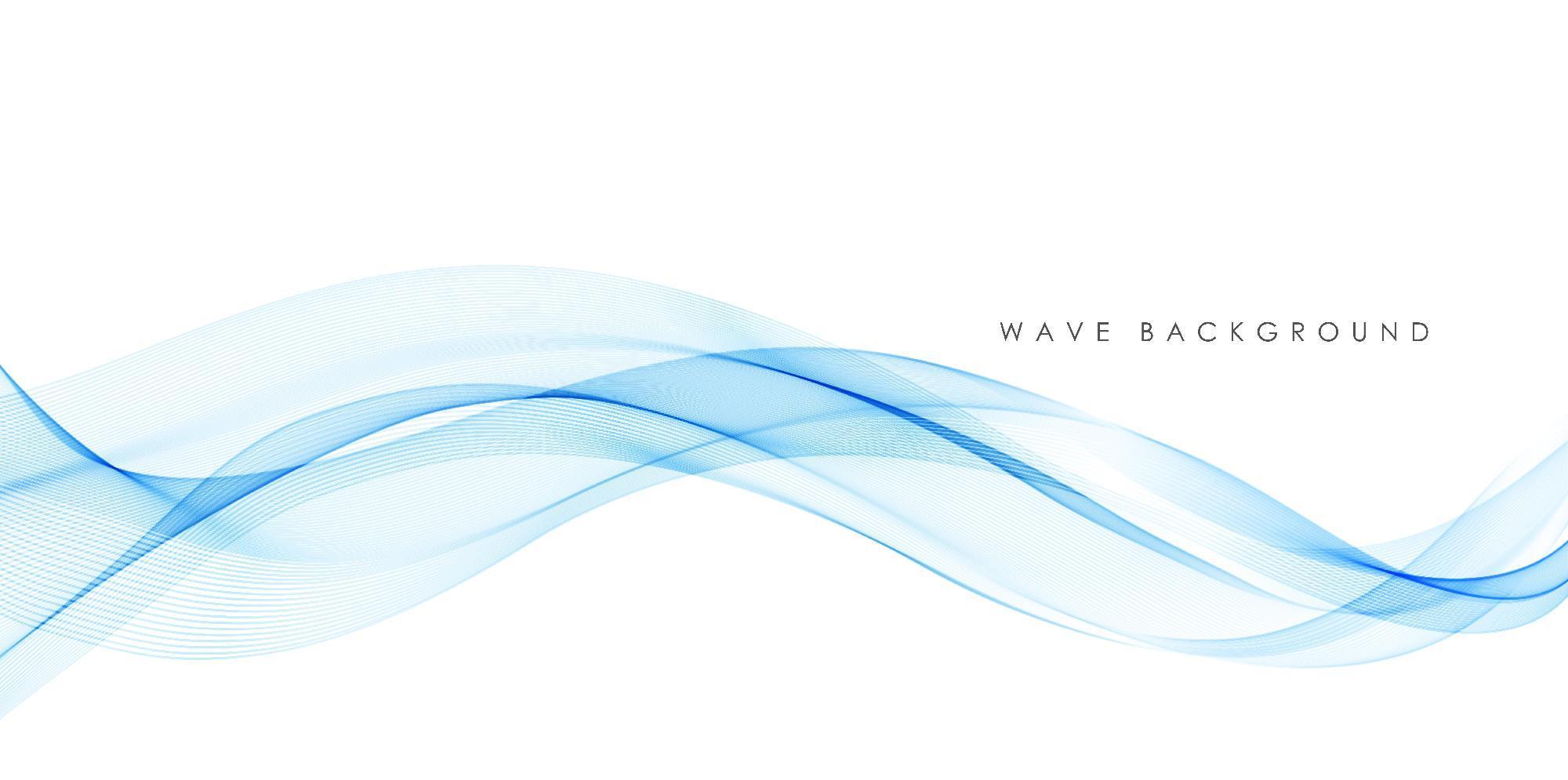 COMMITTED
COMM
ITTE
Work Summary And Review
请输入标题
C  O  M  M  I  T  T  E  D
您的内容打在这里，或者通过复制您的文本后，在此框中选择粘贴，您的内容打在这里您的内容打在这里
第二单元
COMM
ITTE
COMMITTED
请输入你的标题
请输入关键字
单击此处添加文本，本模块所有图形线条及相应素材均可自由编辑，建议您选择微软雅黑等系统自带字体。单击此处添加文本，本模块所有图形线条及相应素材均可自由编辑，建议您选择微软雅黑等系统自带字体。
请输入关键字
请输入关键字
单击此处添加文本，本模块所有图形线条及相应素材均可自由编辑，建议您选择微软雅黑等系统自带字体
单击此处添加文本，本模块所有图形线条及相应素材均可自由编辑，建议您选择微软雅黑等系统自带字体
请输入你的标题
7.5k
请输入关键字
请输入关键字
单击此处输入你的正文，以便观者可以准确理解您所传达的信息。
单击此处输入你的正文，以便观者可以准确理解您所传达的信息。
6.5k
4.5k
2.5k
请输入关键字
请输入关键字
单击此处输入你的正文，以便观者可以准确理解您所传达的信息。
单击此处输入你的正文，以便观者可以准确理解您所传达的信息。
请输入你的标题
请输入关键字
请输入关键字
请输入关键字
单击此处输入你的正文，以便观者可以准确理解您所传达的信息。
单击此处输入你的正文，以便观者可以准确理解您所传达的信息。
单击此处输入你的正文，以便观者可以准确理解您所传达的信息。
[Speaker Notes: https://www.ypppt.com/]
请输入关键字
请输入关键字
单击此处输入你的正文，以便观者可以准确理解您所传达的信息。
单击此处输入你的正文，以便观者可以准确理解您所传达的信息。
请输入关键字
请输入关键字
单击此处输入你的正文，以便观者可以准确理解您所传达的信息。
单击此处输入你的正文，以便观者可以准确理解您所传达的信息。
请输入你的标题
请输入关键字
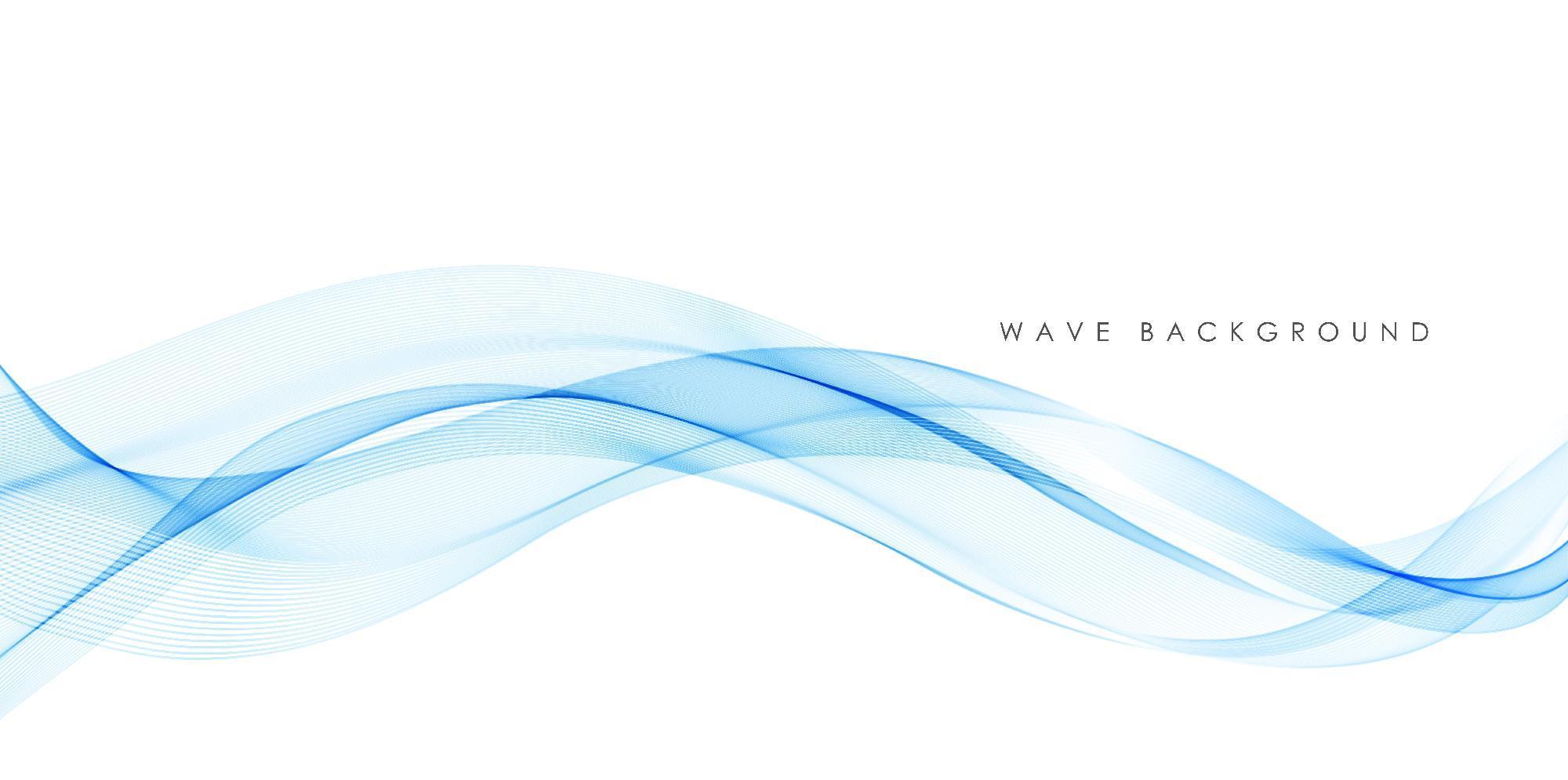 COMMITTED
COMM
ITTE
Work Summary And Review
请输入标题
C  O  M  M  I  T  T  E  D
您的内容打在这里，或者通过复制您的文本后，在此框中选择粘贴，您的内容打在这里您的内容打在这里
第三单元
COMM
ITTE
COMMITTED
请输入你的标题
在这添加
页面标题内容
添加标题
添加标题
请在此处添加具体内容，文字尽量言简意赅，简单说明即可，不必过于繁琐，注意板面美观度。请在此处添加具体内容
请在此处添加具体内容，文字尽量言简意赅，简单说明即可，不必过于繁琐，注意板面美观度。请在此处添加具体内容
YOUR TITLE HERE
请输入你的标题
请输入关键字
请输入关键字
请输入关键字
请输入关键字
请在此处添加具体内容，文字尽量言简意赅，简单说明即可，不必过于繁琐，注意板面美观度。请在此处添加具体内容
请在此处添加具体内容，文字尽量言简意赅，简单说明即可，不必过于繁琐，注意板面美观度。请在此处添加具体内容
请在此处添加具体内容，文字尽量言简意赅，简单说明即可，不必过于繁琐，注意板面美观度。请在此处添加具体内容
请在此处添加具体内容，文字尽量言简意赅，简单说明即可，不必过于繁琐，注意板面美观度。请在此处添加具体内容
输入你的标题
输入你的标题
在这里输入你需要的文本内容在这里输入你需要的文本内容在这里输入你需要的文本内容在这里输入你需要的文本内容在这里输入你需要的文本内容在这里输入你需要的文本内容
在这里输入你需要的文本内容在这里输入你需要的文本内容在这里输入你需要的文本内容在这里输入你需要的文本内容在这里输入你需要的文本内容在这里输入你需要的文本内容
请输入你的标题
01
02
请输入你的标题
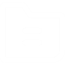 添加标题
单击此处输入你的正文，文字是您思想的提炼
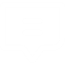 添加标题
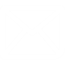 单击此处输入你的正文，文字是您思想的提炼
添加标题
单击此处输入你的正文，文字是您思想的提炼
01
02
03
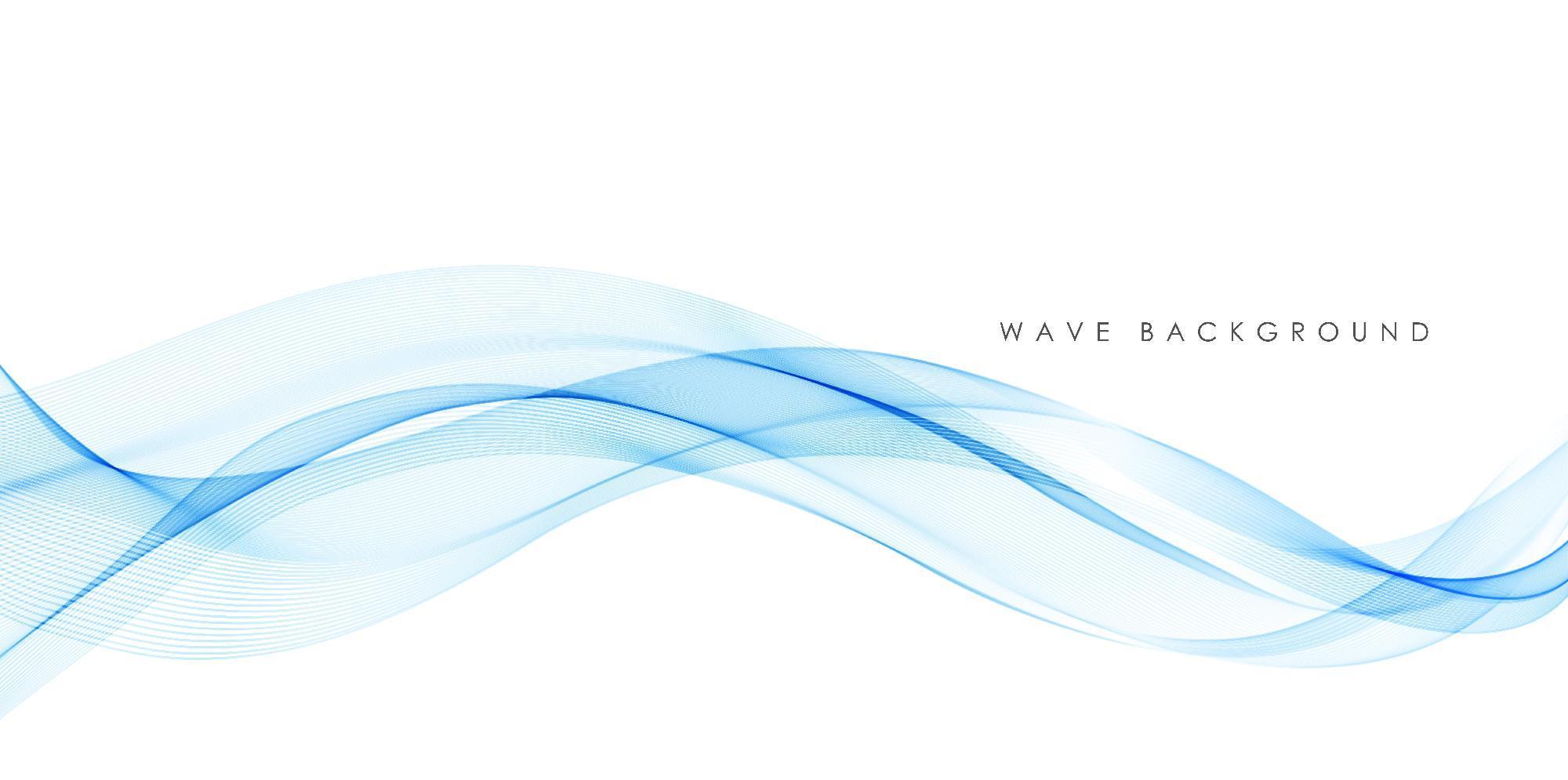 COMMITTED
COMM
ITTE
Work Summary And Review
请输入标题
C  O  M  M  I  T  T  E  D
您的内容打在这里，或者通过复制您的文本后，在此框中选择粘贴，您的内容打在这里您的内容打在这里
第四单元
COMM
ITTE
COMMITTED
请输入你的标题
请输入关键字
在这里输入你需要的文本内容在这里输入你需要的文本内容在这里输入你需要的文本内容在这里输入你需要的文本内容在这里输入你需要的文本内容在这里输入你需要的文本内容
在这里输入你需要的文本内容在这里输入你需要的文本内容在这里输入你需要的文本内容在这里输入你需要的文本内容在这里输入你需要的文本内容在这里输入你需要的文本内容
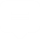 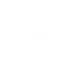 请在此处添加具体内容，文字尽量言简意赅，简单说明即可
关键字
请输入你的标题
请输入关键字
请输入关键字
80%
70%
请在此处添加具体内容，文字尽量言简意赅，简单说明即可，不必过于繁琐，注意板面美观度。请在此处添加具体内容
请在此处添加具体内容，文字尽量言简意赅，简单说明即可，不必过于繁琐，注意板面美观度。请在此处添加具体内容
请输入关键字
请输入关键字
请在此处添加具体内容，文字尽量言简意赅，简单说明即可，不必过于繁琐，注意板面美观度。请在此处添加具体内容
请在此处添加具体内容，文字尽量言简意赅，简单说明即可，不必过于繁琐，注意板面美观度。请在此处添加具体内容
60%
80%
请输入关键字
请输入关键字
请在此处添加具体内容，文字尽量言简意赅，简单说明即可，不必过于繁琐，注意板面美观度。请在此处添加具体内容
请在此处添加具体内容，文字尽量言简意赅，简单说明即可，不必过于繁琐，注意板面美观度。请在此处添加具体内容
请输入关键字
请输入关键字
请在此处添加具体内容，文字尽量言简意赅，简单说明即可，不必过于繁琐，注意板面美观度。请在此处添加具体内容
请在此处添加具体内容，文字尽量言简意赅，简单说明即可，不必过于繁琐，注意板面美观度。请在此处添加具体内容
请输入关键字
请输入关键字
请在此处添加具体内容，文字尽量言简意赅，简单说明即可，不必过于繁琐，注意板面美观度。请在此处添加具体内容
请在此处添加具体内容，文字尽量言简意赅，简单说明即可，不必过于繁琐，注意板面美观度。请在此处添加具体内容
请输入你的标题
请输入你的标题
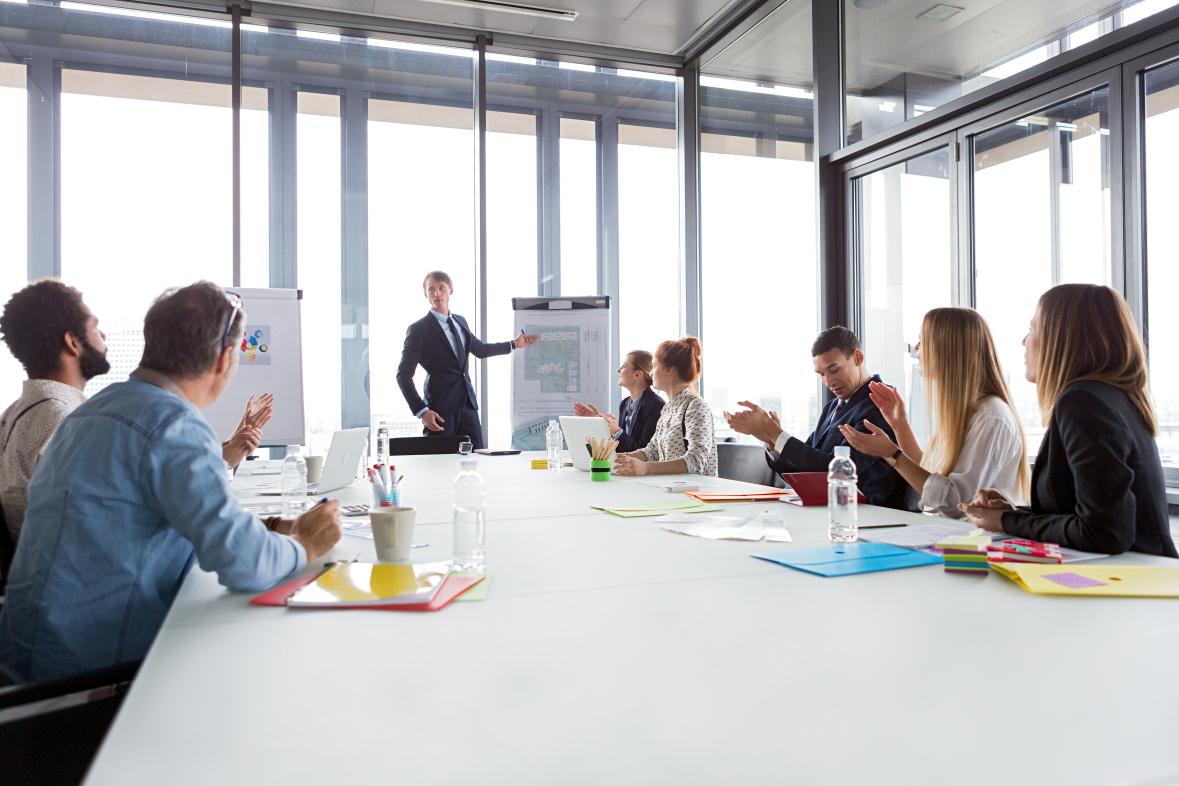 点击输入
70%
点击输入
30%
请在此处添加具体内容，文字尽量言简意赅，简单说明即可，不必过于繁琐，注意板面美观度。
请在此处添加具体内容，文字尽量言简意赅，简单说明即可，不必过于繁琐，注意板面美观度。
点击输入给你创意和灵点击输入给你创意和灵感
点击输入
40%
60%
点击输入给你创意和灵点击输入给你创意和灵感
20XX
感谢您的观看
Committed To Your Business
Appropriately empower dynamic leadership skills after business portals globally my ocardinate interactive.
汇报人：优品PPT
COMMITTED
COMM
ITTE
C  O  M  M  I  T  T  E  D
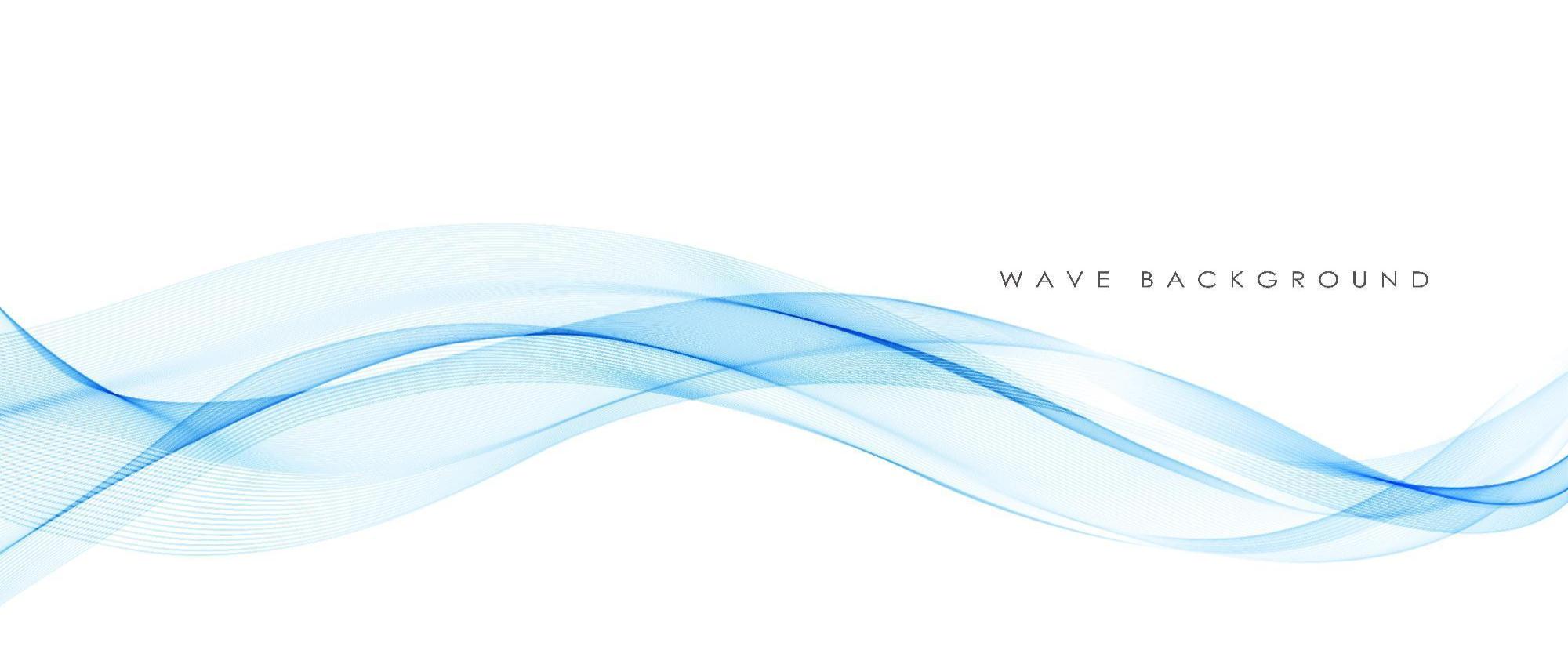 COMM
ITTE
COMMITTED
更多精品PPT资源尽在—优品PPT！
www.ypppt.com
PPT模板下载：www.ypppt.com/moban/         节日PPT模板：www.ypppt.com/jieri/
PPT背景图片：www.ypppt.com/beijing/          PPT图表下载：www.ypppt.com/tubiao/
PPT素材下载： www.ypppt.com/sucai/            PPT教程下载：www.ypppt.com/jiaocheng/
字体下载：www.ypppt.com/ziti/                       绘本故事PPT：www.ypppt.com/gushi/
PPT课件：www.ypppt.com/kejian/
[Speaker Notes: 模板来自于 优品PPT https://www.ypppt.com/]